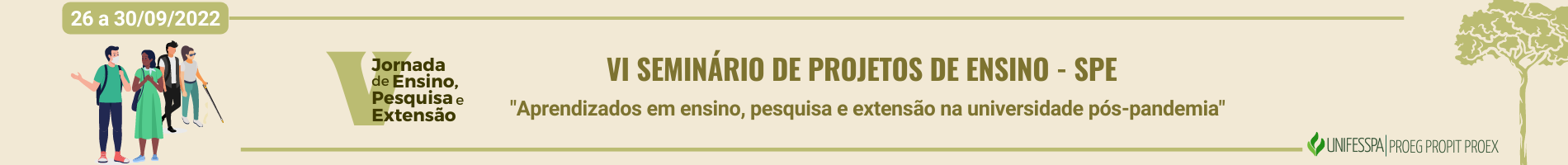 IMPORTÂNCIA DO PROJETO
MATERIAIS
MÉTODOS
Arial, 80.
Negrito, centralizado, espaçamento simples
OBJETIVOS DO PROJETO
TÍTULO DO TRABALHO
Times New Roman, 36.
Alinhamento à direta, espaçamento simples.
Nome do Autor  - Endereço do currículo Lattes - Unifesspa 
Nome do Autor - Endereço do currículo Lattes - Unifesspa
Nome do Autor (Coordenador do Projeto) - Endereço do currículo Lattes - Unifesspa
Financiamento: PROEG/UNIFESSPA
Arial, 36.
Alinhamento centralizado, espaçamento simples.
QUEM JÁ ESCREVEU E DISCUTIU SOBRE O TEMA PROPOSTO?
Gráfico 1 - xxxxxxxxxxxxxxxxxxxxxxxxx
APRESENTAÇÃO
Times New Roman, 24.
Alinhamento centralizado, espaçamento simples.
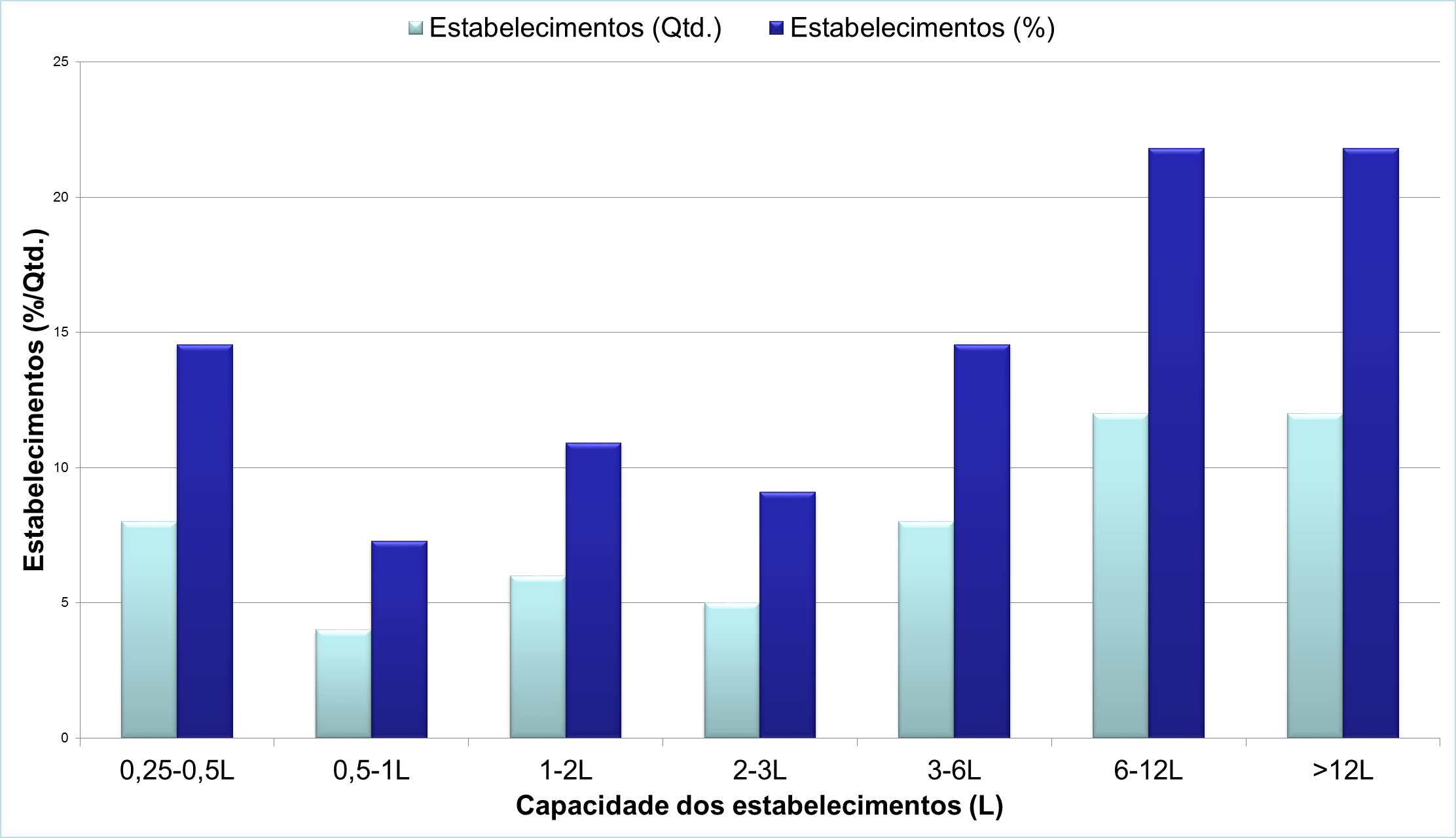 Inserir 🡪 SmartArt
Times New Roman, 24.
Alinhamento centralizado, espaçamento simples.
Fonte: xxxxxxxxxxxxxxxxxxxxxxxxx
Times New Roman, 24.
Alinhamento centralizado, espaçamento simples.
Imagem 2 -  xxxxxxxxxxxxxxxxxxxxxxxxx
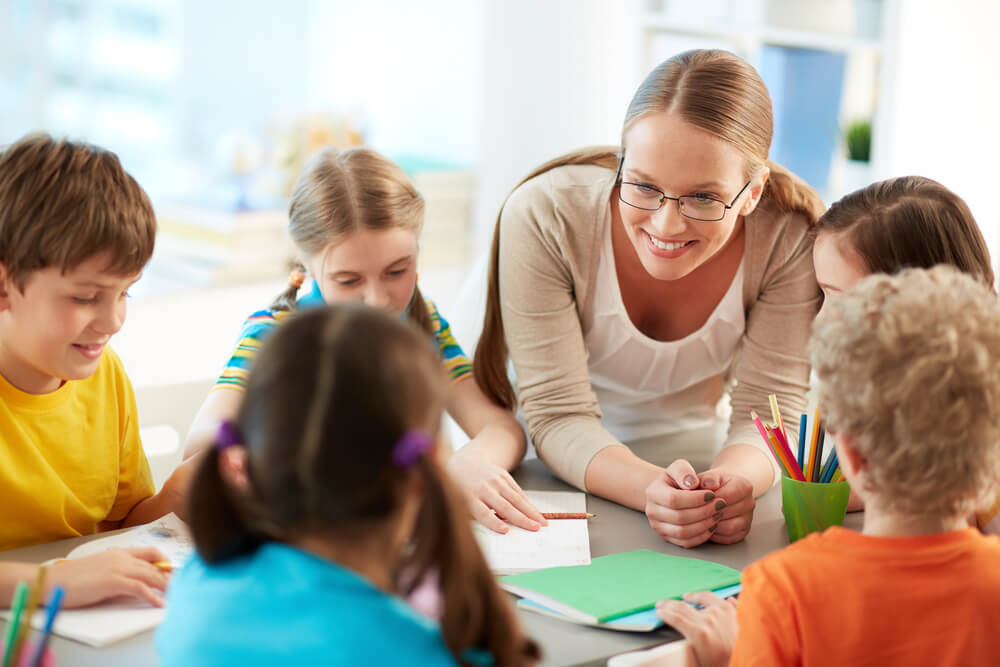 Imagem 1 - xxxxxxxxxxxxxxxxxxxxxxx
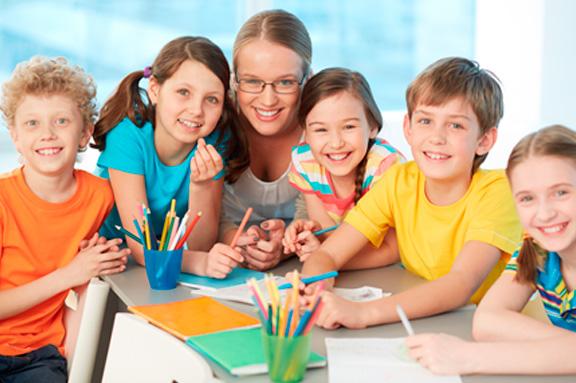 1,20cm
Inserir 🡪 SmartArt
Fonte: xxxxxxxxxxxxxxxxxxxxxxxxx
MATERIAIS E MÉTODOS
Times New Roman, 24.
Alinhamento centralizado, espaçamento simples.
Fonte: xxxxxxxxxxxxxxxxxxxxxxxxx
Times New Roman, 24.
Alinhamento centralizado, espaçamento simples.
Times New Roman, 28.
Alinhamento justificado, espaçamento simples.
CONSIDERAÇÕES FINAIS
texto, texto, texto, texto, texto, texto, texto, texto, texto, texto, texto, texto, texto, texto, texto, texto, texto, texto, texto, texto, texto, texto, texto, texto, texto, texto, texto, texto, texto, texto, texto, texto, texto, texto, texto, texto, texto, texto, texto, texto, texto, texto, texto, texto, texto, texto, texto, texto, texto, texto, texto, texto, texto, texto, texto, texto, texto, texto, texto, texto, texto, texto, texto, texto, texto, texto, texto, texto, texto, texto, texto, texto, texto, texto, texto, texto, texto, texto, texto, texto, texto, texto, texto, texto, texto, texto, texto, texto, texto, texto, texto, texto, texto, texto, texto, texto, texto, texto, texto, texto, texto, texto, texto, texto, texto, texto, texto, texto, texto, texto, texto, texto, texto, texto, texto, texto, texto, texto, texto, texto, texto, texto, texto, texto, texto, texto, texto, texto, texto, texto, texto, texto, texto, texto, texto, texto, texto, texto, texto, texto, texto, texto, texto, texto, texto, texto, texto, texto, texto, texto, texto, texto, texto, texto, texto, texto, texto, texto, texto, texto, texto, texto, texto, texto, texto, texto, texto, texto, texto, texto, texto, texto, texto, texto, texto, texto, texto, texto, texto, texto, texto, texto, texto, texto, texto, texto, texto, texto, texto, texto, texto, texto, texto, texto, texto,
REFERÊNCIAS
RESULTADOS E DISCUSSÃO
texto, texto, texto, texto, texto, texto, texto, texto, texto, texto, texto, texto, texto, texto, texto, texto, texto, texto, texto, texto, texto, texto, texto, texto, texto, texto, texto, texto, texto, texto, texto, texto, texto, texto, texto, texto, texto, texto, texto, texto, texto, texto, texto, texto, texto, texto, texto, texto, texto, texto, texto, texto, texto, texto, texto, texto, texto, texto, texto, texto, texto, texto, texto, texto, texto, texto, texto, texto, texto, texto, texto, texto, texto, texto, texto, texto, texto, texto, texto, texto, texto, texto, texto, texto, texto, texto, texto, texto, texto, texto, texto, texto, texto, texto, texto, texto, texto, texto, texto, texto, texto, texto, texto, texto, texto, texto, texto, texto, texto, texto, texto, texto, texto, texto, texto, texto, texto, texto, texto, texto, texto, texto, texto, texto, texto, texto, texto, texto, texto, texto, texto, texto, texto, texto, texto, texto, texto, texto, texto, texto, texto, texto, texto, texto, texto, texto, texto, texto, texto, texto, texto, texto, texto, texto, texto, texto, texto, texto, texto, texto, texto, texto, texto, texto, texto, texto, texto, texto, texto, texto, texto, texto, texto, texto, texto, texto, texto, texto, texto, texto.
Em discussão é sugerido uma breve reflexão acerca daquilo que o Projeto se propôs a realizar, com embasamento teórico em autores da área. Nos resultados, é importante ter a presença de fotografias, gráficos (se for o caso) dos resultados que o Projeto gerou.
Times New Roman, 28.
Alinhamento justificado, espaçamento simples.
Times New Roman, 28.
Alinhamento justificado, espaçamento simples.
80cm